المحور الأول: مفاهيم عامة حول إدارة الأعمال
- تعريف الإدارة
من الناحية اللغوية يقابل مصطلح الإدارة في اللغة الإنجليزية مصطلحين هما:
Administration والمأخوذة من الفعل "Administer" أي يدير، والمشتق بدوره من الكلمة اللاتينية " Ad-minister" والتي تعني في اللغة الإنجليزية "To-Serve" أي خدمة الآخرين.
والإدارة كلمة مشتقة من أصل لاتيني وتعني الخدمة التي تعود على الآخرين أو المجتمع كله بالنفع، أما في اللغة العربية فقد جاءت كلمة الإدارة من أصل أدار أي أحاط أو جعله يدور، وأما في اللغة الانجليزية يطلق عليها أحد اللفظين:
لفظ Management وهو يعني الإدارة في مستوى التنفيذ والإجراء لتحقيق أرباح مالية.
لفظ Administration وهو يعني المهام الأساسية للإدارة العليا دون النظر لأهمية تحقيق أرباح مالية.
وبصفة عامة فإن مصطلح "Administration" يطلق على المجال الحكومي أو المنظمات التي لا يحركها دافع الربح، بينما يختص مصطلح "Management" بمشاريع الأعمال.
     أما الاستخدام الأول لها بمعناها الذي نعرفه كان في 1670 والذي يتعلق بتسيير شؤون الأعمال.
	يعرفها تايلور على أنها׃ «أن تعرف بالضبط ما تريد˓ ثم تتأكد أن الأفراد يؤدونه˓ بأحسن وأرخص طريقة ممكنة».
تعريف هنري فايول: «الجهة التي تتنبأ وتخطط وتنظم وتصدر الأوامر وتنسق وتراقب».
     ويعرفها كونتز وأودونيل: «وظيفة تنفيذ المهام عن طريق الآخرين ومعهم».        
      كما تعرفها ماري باركر فوليت: «هي فن تحقيق الأشياء من خلال الآخرين».	
تعرف الإدارة بأنها׃ «إنجاز أهداف المنظمة بطريقة فعالة وكفؤة من خلال ممارسة وظائف التخطيط والتنظيم والتوجيه والرقابة على الموارد المتاحة والمحتملة».
- خصائص الإدارة
1- الإدارة عملية: بمعنى أنها تتضمن تفاعل متبادل ومستمر بين جميع أطراف العملية الإدارية، وبين المستويات الإدارية، وبين الإدارات والأقسام داخل المنظمة والبيئة الخارجية المحيطة بها...أي أن الإدارة نشاط حركي ديناميكي منظم تجاه تحقيق أهداف مخطط لها.
2- الإدارة عملية اجتماعية: من خلال مشاركة مجموعة من الأفراد في تحقيق الهدف المطلوب. وقد نشأت الإدارة عندما أصبح ضروريا تعاون مجموعة من الأفراد لأداء عمل معين.
3- الإدارة عملية مستمرة: إن وجود مجتمع يعيش فيه أفراد لديهم جملة من الاحتياجات المتعددة والمتنوعة والمتجددة واللانهائية يتطلب استمرار الإدارة في ممارسة نشاطها.
4- الإدارة عملية هادفة: ظهرت الإدارة في الأصل نظرا للحاجة إليها ونظرا لأنها وسيلة فعالة لتحقيق بعض أهداف المجتمع.
5- الإدارة مسؤولة عن تحقيق الأهداف بصورة رشيدة: بمعنى أن الإدارة مسؤولة عن تحقيق أهداف المنظمة بكفاءة وفعالية، حيث يقصد بـــ:
الكفاءة (Efficiency): هي حسن الاستفادة من الموارد، وذلك بالحصول على أفضل ناتج بأقل تكلفة، أو بمعنى آخر الحصول على أعلى إنتاجية من الموارد المستخدمة سواء كانت هذه الموارد مادية أو بشرية (استخدام الأشياء بالطريقة الصحيحة حسب بيتر دراكر).
الفعالية (Effectiveness): مدى تحقيق (النتائج) المرغوبة من استخدام الموارد وإدارتها بشكل جيد، كتحقيق الربح، التوسع في الأسواق وتحقيق رضا العاملين، (أداء الأشياء الصحيحة في الوقت المناسب حسب بيتر دراكر).
6- الإدارة علم وفن ومهنة: حيث أنّ:
الإدارة علم science"" له قواعده وأصوله التي اجتهد عدد كبير من المفكرين والباحثين في صياغة المبادئ والأسس التي أصبحت حقائق ثابتة يجري تطبيقها وممارستها في مختلف أنواع المنظمات، ومنه فالإدارة تعتمد على الأسلوب العلمي في تطبيقها للوظائف الإدارية من تخطيط وتوجيه ورقابة، بالإضافة إلى تعاملها مع البشر ودراسة دوافعهم وقيمهم وغيرها ودراسة المشكلات واتخاذ القرارات إلى جانب اعتمادها على المنطق والتحليل عند إدارة أموالها وشؤون إنتاجها وتسويق منتجاتها.
الإدارة فن " Art" لكونها تتطلب مهارات متنوعة˓ فكرية (لاتخاذ القرارات والتخطيط للمستقبل) وإنسانية (في قيادة الأفراد العاملين وتوجيه جهودهم) وفنية (تعتمد القدرة الشخصية في التعامل مع ظروف ومتطلبات العمل).
الإدارة المهنة: يرى بعض المفكرين بأن الإدارة هي حرفة تحكمها ضوابط وأعراف دائمة التطور والارتقاء، حيث أن الإداري وفقا لوجهة نظر هؤلاء تصنعه الخبرة والتجربة ولا دخل لمعرفته بالمبادئ والقواعد العلمية أو امتلاك للمواهب والقدرات الخاصة في مدى نجاحه أو فشله بالميدان، وذلك للأسباب التالية:
أن مهنة الإدارة دائمة التطور والارتقاء؛
اعتمادها على التجارب والأبحاث والدراسات.
- أهمية الإدارة
تبرز أهمية الإدارة في النقاط التالية:
1- تعتبر الإدارة الأداة الأساسية في تسيير العمل داخل منظمات الأعمال، فهي التي تقوم بتحديد الأهداف وتوجيه جهود الأفراد إلى تحقيقها بفعالية، وكذلك توفير مقومات الإنتاج، وتخصيص الموارد وتوزيعها على استخداماتها البديلة، وإزالة الغموض في بيئة العمل.
2- يقع على عاتق الإدارة مسؤولية تحقيق الأهداف الاقتصادية والاجتماعية لمنظمات الأعمال من ناحية وللمجتمع ككل من ناحية أخرى.
3- الاستجابة للتغيرات الاجتماعية والاقتصادية والتقنية الملحة.
4- بما أن الإدارة هي المسؤولة عن بقاء منظمات الأعمال، فإن هذا لا يتحقق إلا من خلال القدرة على مواجهة الكثير من التحديات خاصة المنافسة الشديدة في الأسواق العالمية.
V- أهداف الإدارة
V - مستويات الإدارة
تقسم مستويات الإدارة إلى ثلاثة مستويات:
1- الإدارة العليا: وهي التي تتعامل على مستوى المنظمة كوحدة متكاملة وتهتم بتحديد الأهداف العامة، ورسم السياسة الشاملة، ووضع الخطط والبرامج ذات الأمد الطويل (استراتيجية طويلة الأمل)، توجيه الأنشطة الأساسية للمنظمة، واعتماد الخطط والبرامج التي تعدها الإدارة الوسطى، والمتابعة الشاملة لأوجه نشاط المنظمة˓ وتحقيق الاتصال بين المنظمة والبيئة المحيطة.
2- الإدارة الوسطى: يتألف مستوى الإدارة الوسطى من مديري الفروع ومديري الإدارات، وهم مسؤولون أمام الإدارة العليا عن سير العمل في ادارتهم˓ وفق الخطط التشغيلية والاستراتيجية للمنظمة. هذا النوع من المستويات في الإدارة يكون نشاطه في المهام التنظيمية والتوجيهية. ففي المؤسسة الصغيرة هناك طبقة واحدة فقط من مستوى الإدارة الوسطى، ولكن في الشركات الكبيرة قد يكون هناك أكثر من طبقة. يتلخص نشاط الإدارة الوسطى على النحو التالي:
تنفيذ خطط  المنظمة وفقا لسياسات وتوجيهات الإدارة العليا؛
وضع الخطط للوحدات الفرعية للمنظمة؛
المشاركة في توظيف وتدريب مستوى الإدارة الدنيا.
.
3- الإدارة الدنيا: ويسمى أيضا بالمستوى الإداري الأول˓ وهو مستوى الإدارة التنفيذية أو التشغيلية˓ ويكون فيها المشرفون أقرب إلى العمل المهني والتخصص الفني الدقيق حيث يشرفون على الموظفين اللاإداريين.
      تتولى الإدارة الدنيا تنفيذ المهام التالية:
تنفيذ الخطط وتحقيق الأهداف التي وضعتها الإدارتين العليا والوسطى؛
الاشراف والمتابعة الميدانية من خلال متابعة العاملين عن قرب، دعمهم وتحفيزهم؛
تعليم وتدريب العاملين؛
وضع الخطط التشغيلية، اليومية، الأسبوعية والشهرية؛
تقييم أداء العاملين بشكل دوري مخطط وتدوين ذلك في ملفاتهم؛
التقويم وتصحيح الأخطاء؛
نقل المعلومات والبيانات للإدارة الوسطى؛
V- مجالات تطبيق الإدارة
توجد عدة مجالات لتطبيق الإدارة وغالبا ما تصنف حسب الهدف من ممارسة النشاط حيث نجد:
- مجال تطبيق الإدارة في المؤسسات العامة (الحكومية): ويطلق عليها اسم الإدارة العامة فهي تشمل جميع العمليات التي تستهدف تنفيذ السياسات العامة أو ما يسمى بسياسات الدولة. ويكون الهدف من نشاطها خدميا اجتماعيا.
- مجال تطبيق الإدارة في القطاع الخاص (الشركات): وهنا تسمى الإدارة بإدارة الأعمال، وهي إدارة الأنشطة ذات الهدف المادي.
- مجال تطبيق الإدارة في المؤسسات والمنظمات التطوعية: وهي المؤسسات والمنظمات التي لا تهدف إلى الربح كالنوادي والجمعيات التعاونية والخيرية.
وبالرغم من وجود عناصر مشتركة كثيرة ما بين الإدارة العامة وإدارة الأعمال إلا أنه هناك فروق جوهرية واضحة بينهما، أهمها:
1- اختلاف الأهداف الرئيسية: الهدف الأساسي للإدارة العامة هو تقديم خدمة نافعة للمجتمع بغض النظر عن الربح أو عدمه بينما تسعى إدارة الأعمال إلى تحقيق بقاء المشروع واستمراريته.
2- الاختلاف في مجال التطبيق: تطبق الإدارة العامة في مجال الخدمة العامة أي الدوائر والمؤسسات الحكومية بينما تطبق إدارة الأعمال في مجال القطاع الخاص من مشاريع فردية وشركات.
بيئة منظمات الأعمال
هي عبارة عن مجموعة عناصر أو متغيرات أو عوامل مؤثرة  في المنظمة ومتأثرة بها وصعب التحكم فيها، فهي تؤثر على الخدمات الأخيرة التي تقدمها المنظمة إما إيجابيا أي فرص نجاح  أو سلبيا كتهديد مباشر. 
	ويمكن القول بأن المحيط هو مجموعة من القيود التي تحدد سلوك المنظمة، كما أنه يحدد نماذج أو طرق التصرف في الأزمة لنجاح وبقاء المنظمة أو تحقيق أهدافها.
مكونات بيئة منظمات الأعمال
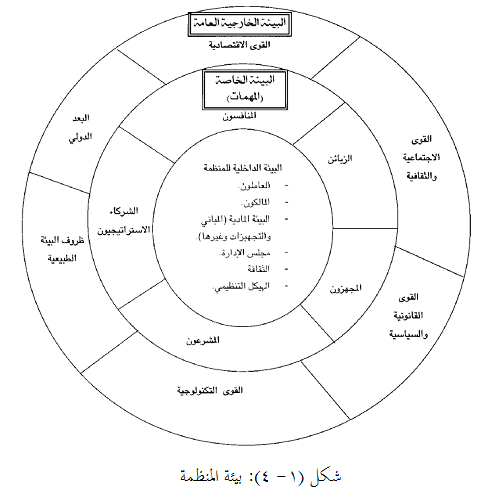 تعريف البيئة الخارجية: 
         تعرف البيئة الخارجية للمنظمة بأنها: البيئة التي تقع خارج حدود المنظمة وخارج نطاق سيطرتها ورقابتها، ولكن عناصرها ومكوناتها تؤثر على فعالية وكفاءة الأداء التنظيمي، والتي قد يتم إدراكها بواسطة الإدارة أو لا يتم إدراكها (دراسة الفرص والتهديدات).
أهمية دراسة البيئة الخارجية
1. تحديد النطاق والمجال المتاح أمام المنظمة سواء تعلق الأمر بالسلع أو الخدمات وطرق التوزيع ومنافذه والقيود المفروضة على المنظمة من قبل الجهات الحكومية والقانونية والتشريعية.
2. توفير المعلومات عن بيئة المنظمة والبيئات المحتملة.
3. تساعد في بيان الموارد المتاحة (مواد أولية - رأس مال - تقنيات - أفراد) وكيفية الاستفادة منها، ومتى يمكن للمنظمة أن تحقق تلك الاستفادة.
4. تحديد أنماط القيم والعادات والتقاليد والسلوك الاستهلاكي للأفراد والذين يمثلون جمهور المنظمة.
 5. تحليل قطاعات السوق، وما هي مختلف القطاعات السوقية الجديدة.
يمكن تقسيم البيئة الخارجية المحيطة بالمنظمة إلى نوعين أساسيين من حيث الارتباط والتأثير وهما :
1. البيئة الخارجية العامة (غير المباشرة): وهي البيئة التي تؤثر على جميع المنظمات في المجتمع وتحتوي على العوامل السياسية والاقتصادية والاجتماعية والتكنولوجية والتشريعية والديمغرافية والدولية العالمية، وهذه البيئة أوجدت مجموعة من الفرص والتهديدات لمنظمات الأعمال.
2. البيئة الخارجية الخاصة (المباشرة): وهي مجموعة من العناصر المستمدة من البيئة الكلية، ولكنها تشكل قوى ذات تأثير مباشر على المنظمة.
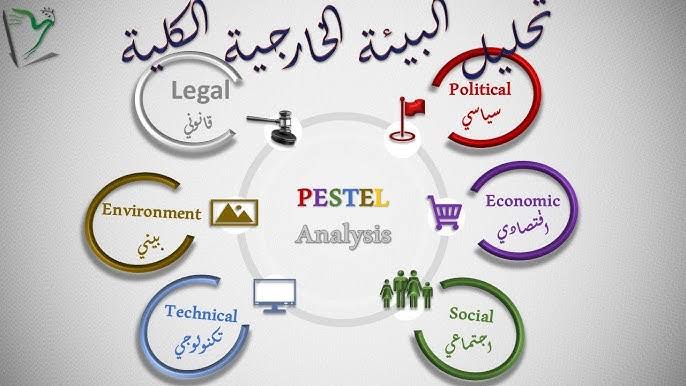 مفهوم البيئة الداخلية
	يقصد بالبيئة الداخلية للمنظمة كل القوى التي تعمل داخل المنظمة نفسها، وتشمل الهيكل التنظيمي للمنظمة بأشكاله المتعددة، وثقافة المنظمة، وموارد المنظمة التي تضم الإنتاج والتسويق والمالية والبحث والتطوير والموارد البشرية، ونظم المعلومات.
	تعرف البيئة الداخلية للمنظمة بأنها مجموعة العوامل الداخلية المتحكم بها والمسيطر عليه من قبل المنظمة، وتستطيع أن تغيرها حسب المستجدات في السوق، ومن هذا يطلق عليها البعض البيئة القريبة، ومن أمثلتها ما يتعلق بإمكانيات التنظيم وموارده المالية والبشرية والمعنوية التي يمكن تحويلها إلى مجموعة أنشطة وأعمال تسويقية ومالية (تحديد نقاط القوة والضعف).
كيف تتعامل المؤسسة مع 
المتغيرات البيئية؟